Título uno – Cambria 36 puntos –
bold – centrado – color azul
Título dos – Cambria 18 puntos – izquierda – invertido
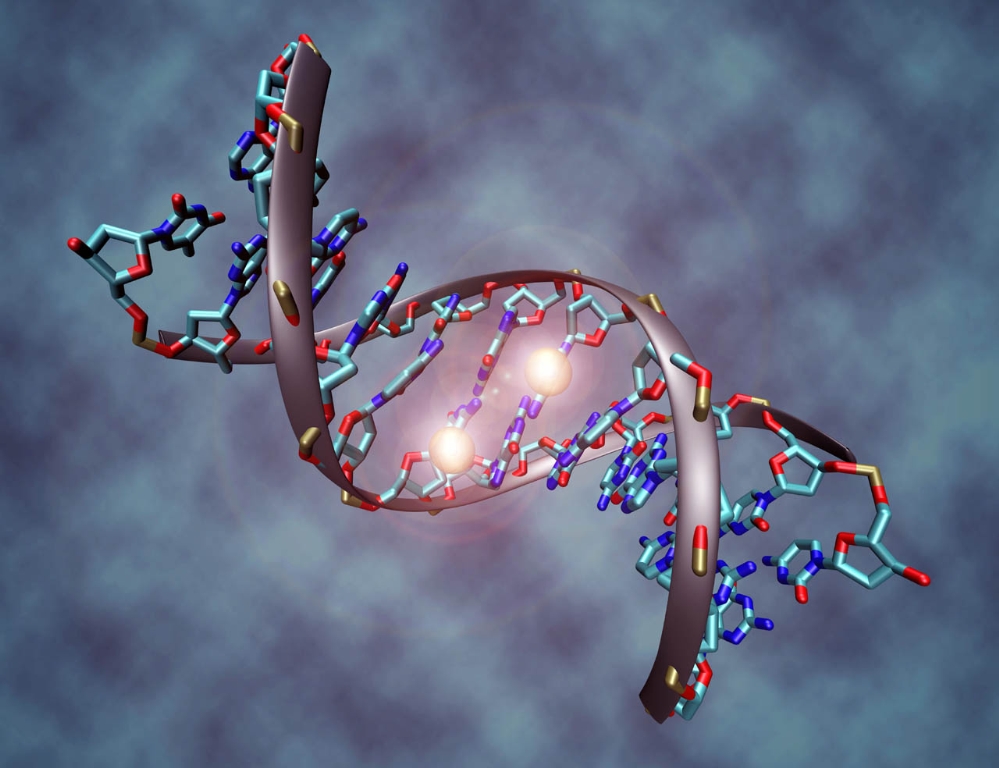 Texto parrafo: cambria 14 puntos – justificado izquierda – color negro. Lorem Ipsum es simplemente un texto de relleno de la industria de impresión y tipografía. Lorem Ipsum ha sido el texto ficticio estándar de la industria desde la década de 1500, cuando una impresora desconocida tomó una galera de tipos y la mezcló para hacer un libro de muestras tipo.
Título 3 – Cambria 18 p – izquierda – invertido
Título dos – Cambria 20 puntos – izquierda – invertido
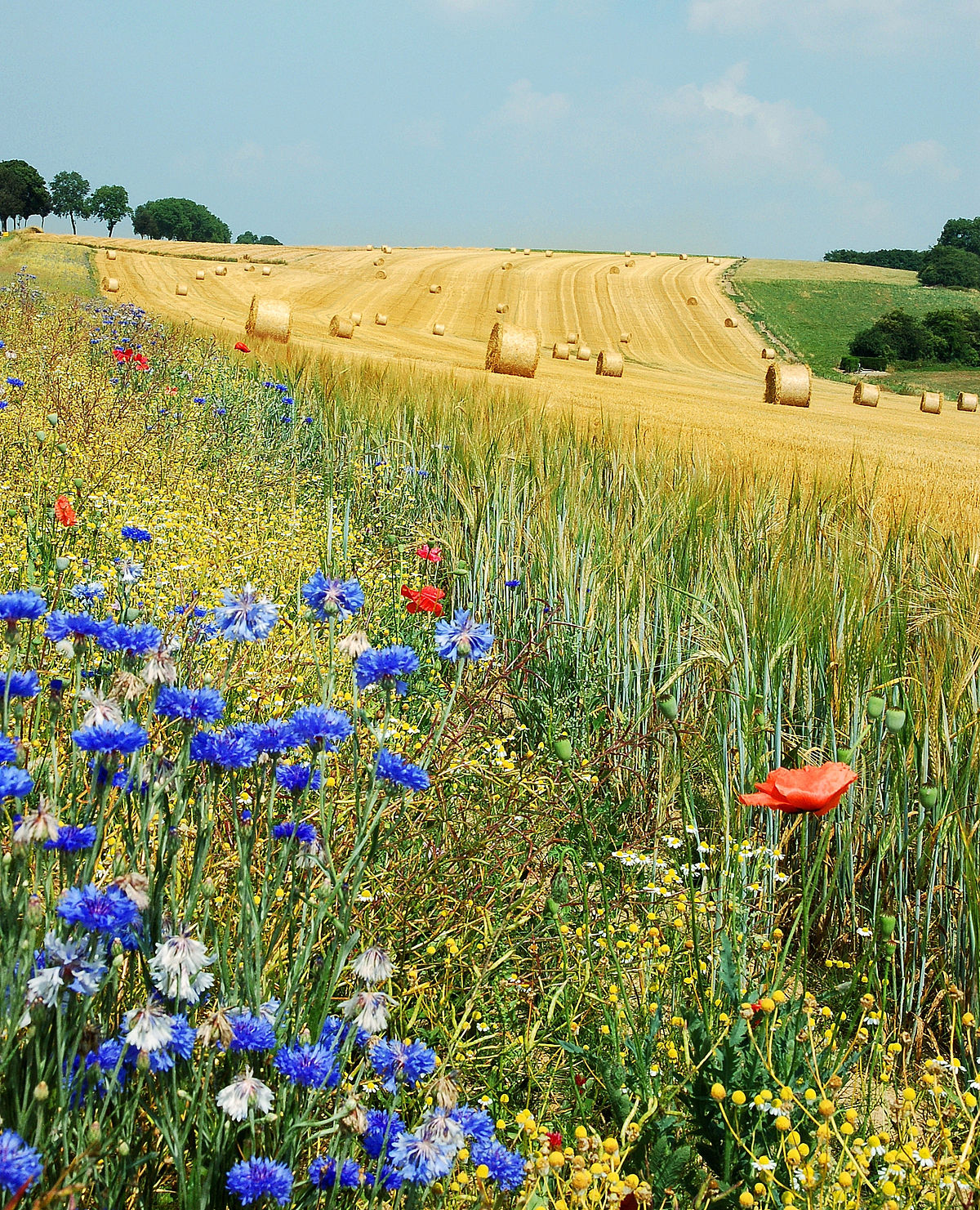 Título 4 – Cambria 16 p – bold - izquierda – azul
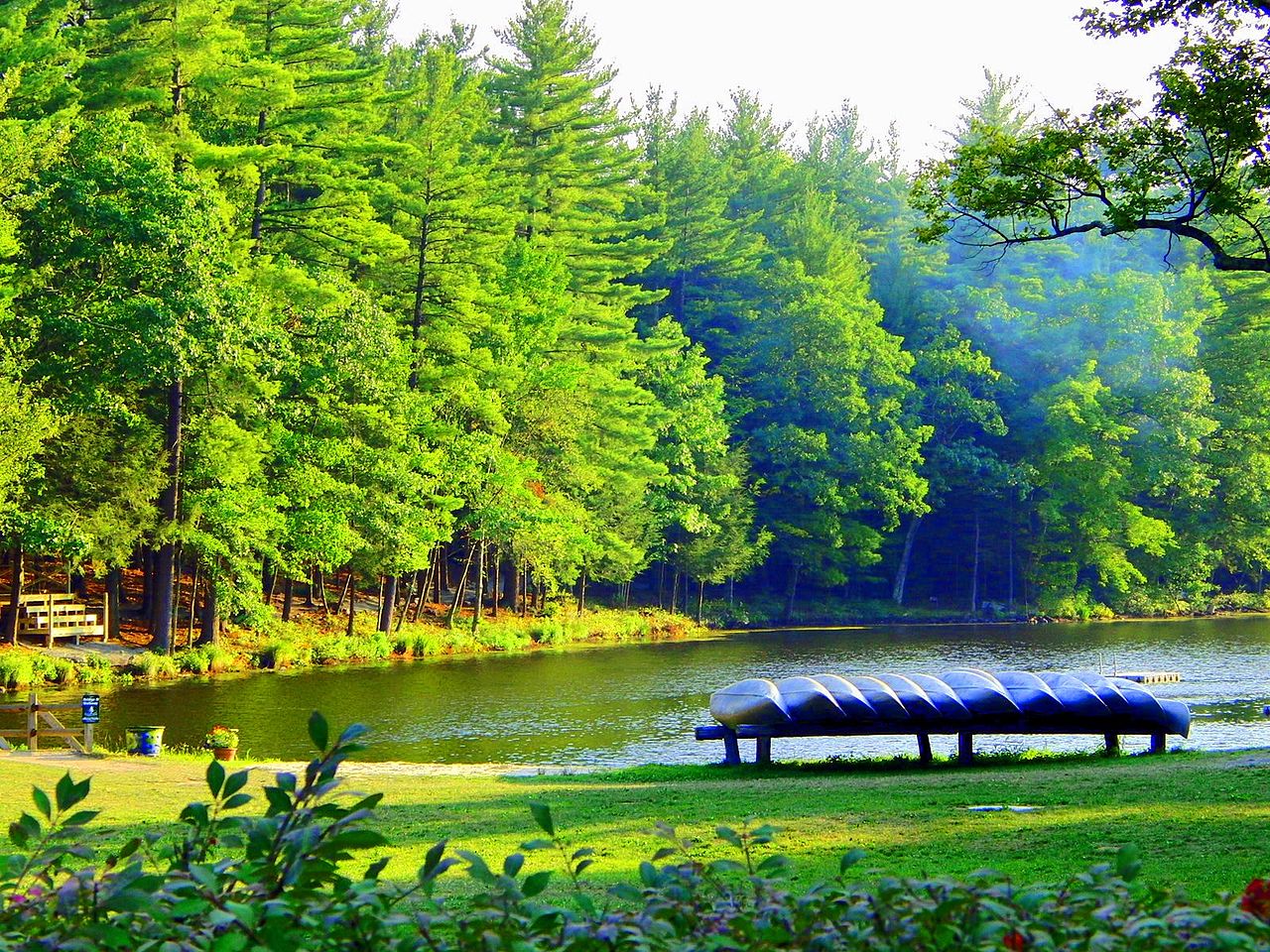 Texto parrafo: cambria 14 puntos – justificado izquierda – color negro. Lorem Ipsum es simplemente un texto de relleno de la industria de impresión y tipografía. Lorem Ipsum ha sido el texto ficticio estándar de la industria desde la década de 1500, cuando una impresora desconocida tomó una galera de tipos y la mezcló para hacer un libro de muestras tipo.
Título 3 – Cambria 20 p – izquierda – invertido
Esta foto de Autor desconocido está bajo licencia CC BY-SA